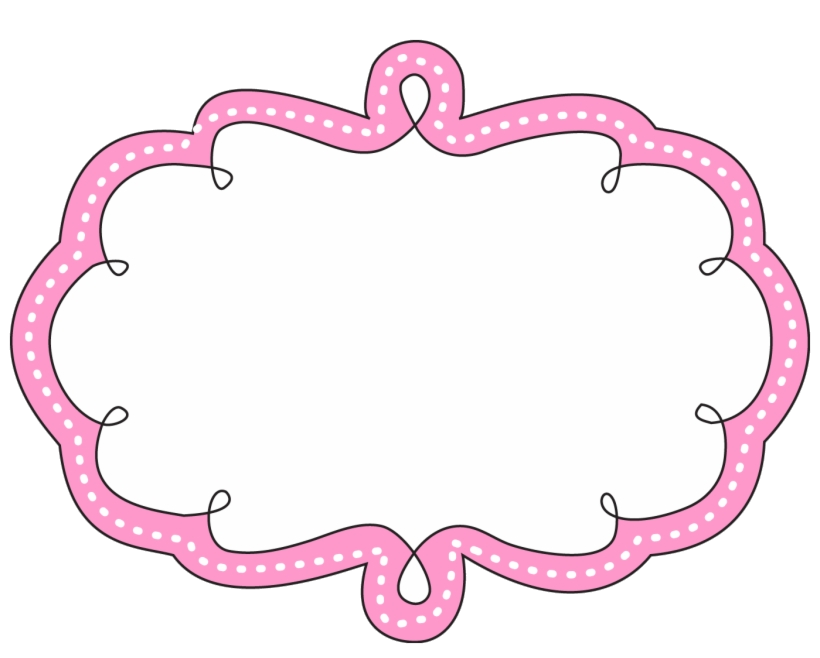 ПРАВОПИС
-утврђивање-
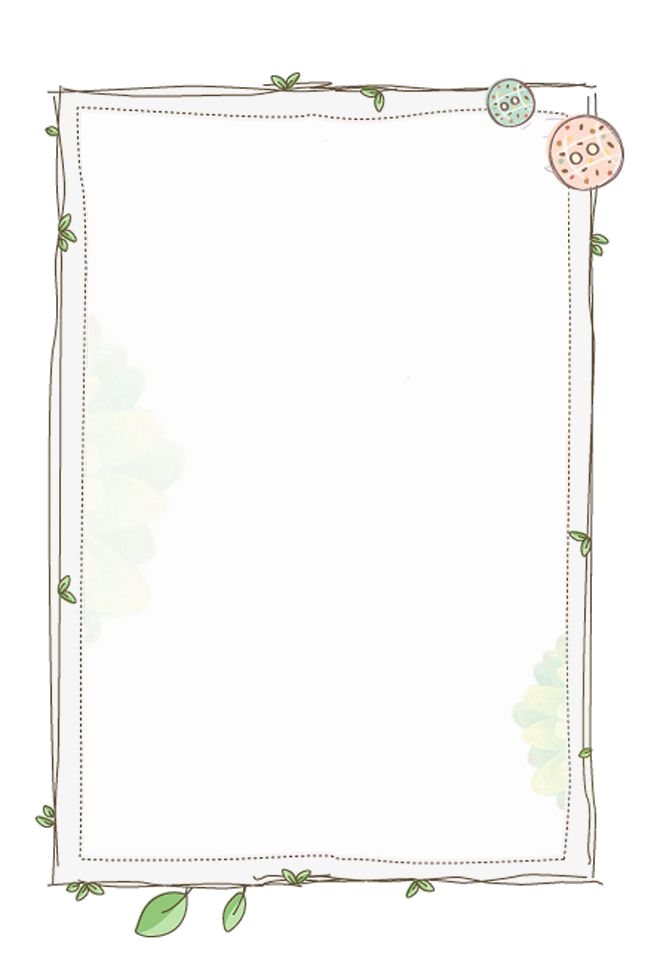 ДА ПОНОВИМО:
Нина воли сладолед.

Сутра идем код баке.

Тата ми је купио нову лопту.
Нина воли сладолед.

Сутра идем код баке.

Тата ми је купио нову лопту.
ПРАВИЛО: 
Свака реченица почиње великим почетним словом.
Ја се зовем Милица Савић. Моја најбоља другарица је Мина Павловић, 
а најбољи друг Марко Илић.
Ја се зовем Милица Савић. Моја најбоља другарица је Мина Павловић, 
а најбољи друг Марко Илић.
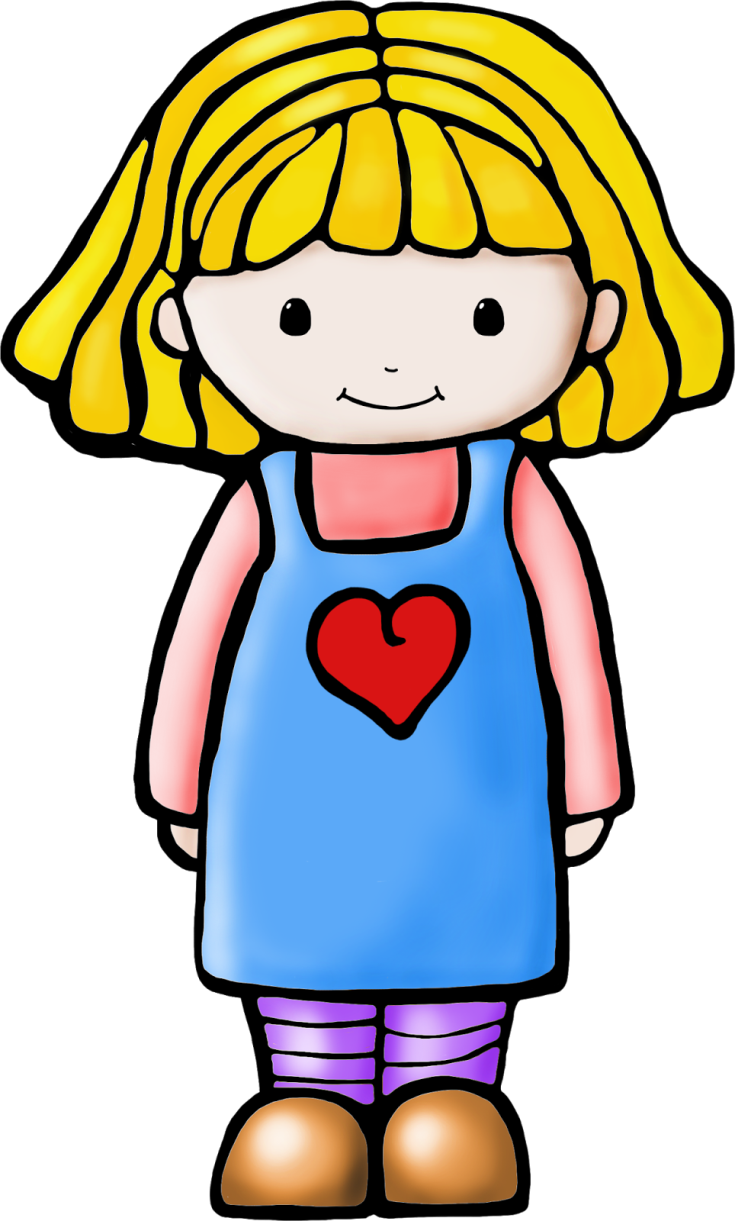 ПРАВИЛО: 
Имена и презимена људи 
пишу се великим почетним словом.
Ја идем у Основну школу 
„Меша Селимовић”.
Ја идем у Основну школу 
„Меша Селимовић”.
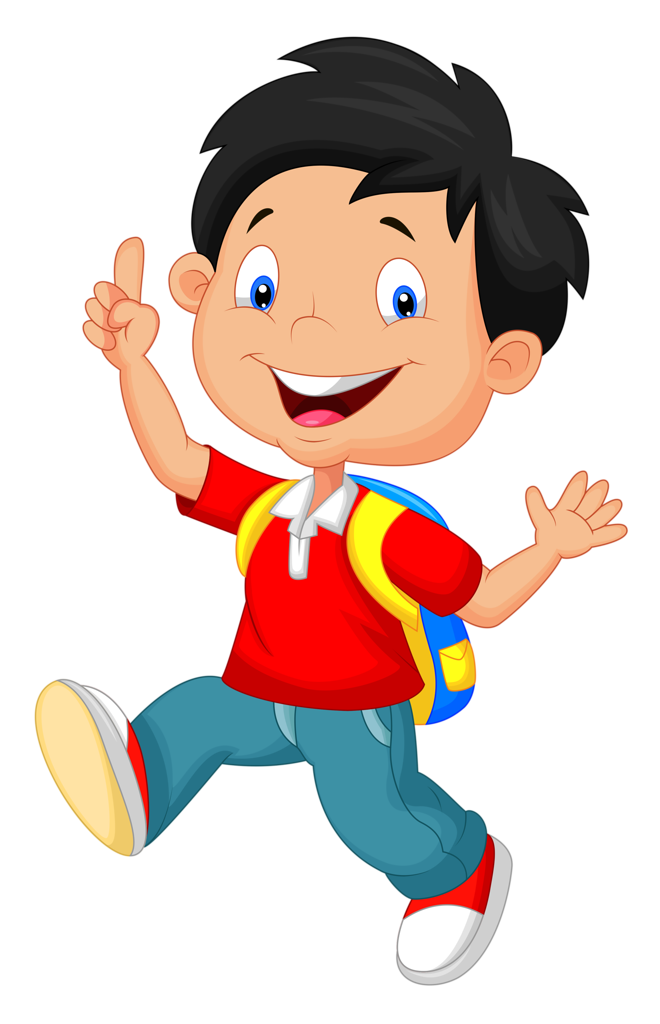 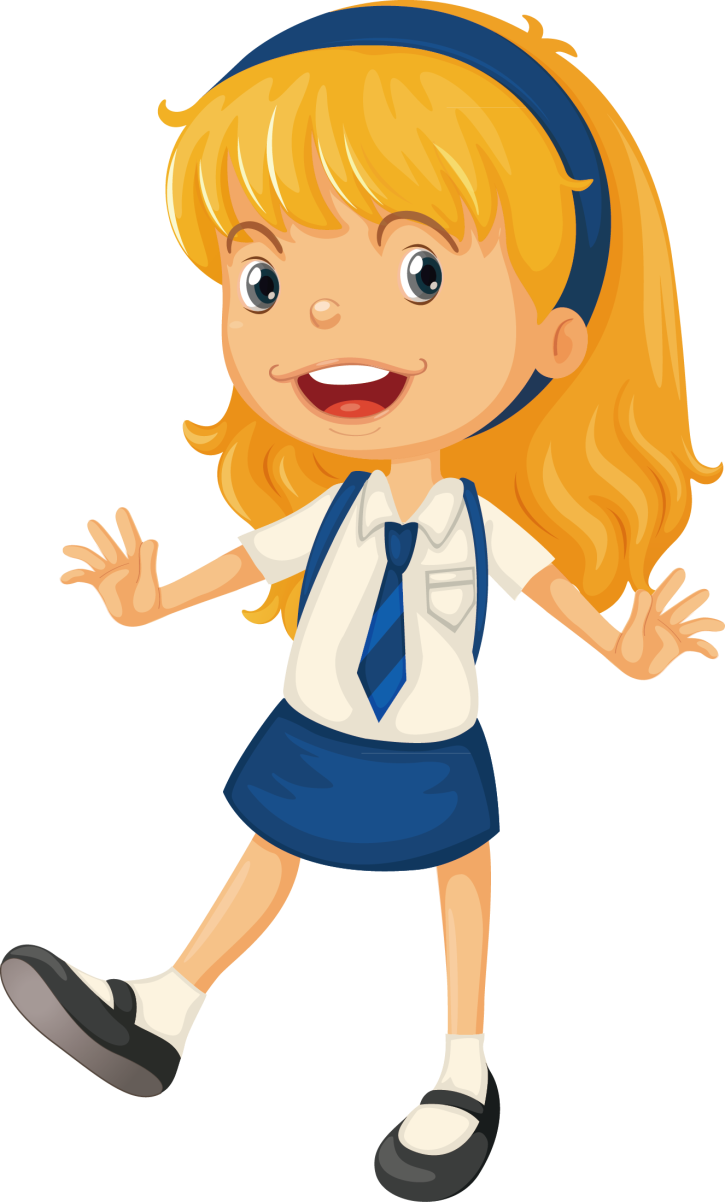 Ја идем у ОШ
„Свети Сава”.
Ја идем у ОШ
„Свети Сава”.
ПРАВИЛО: 
Назив школе се пише великим почетним словом и обиљежава се  наводницима („”).
Израз основна школа се може скратити са ОШ.
А сада да провјеримо знање...
1. Препиши реченице правилно писаним словима.
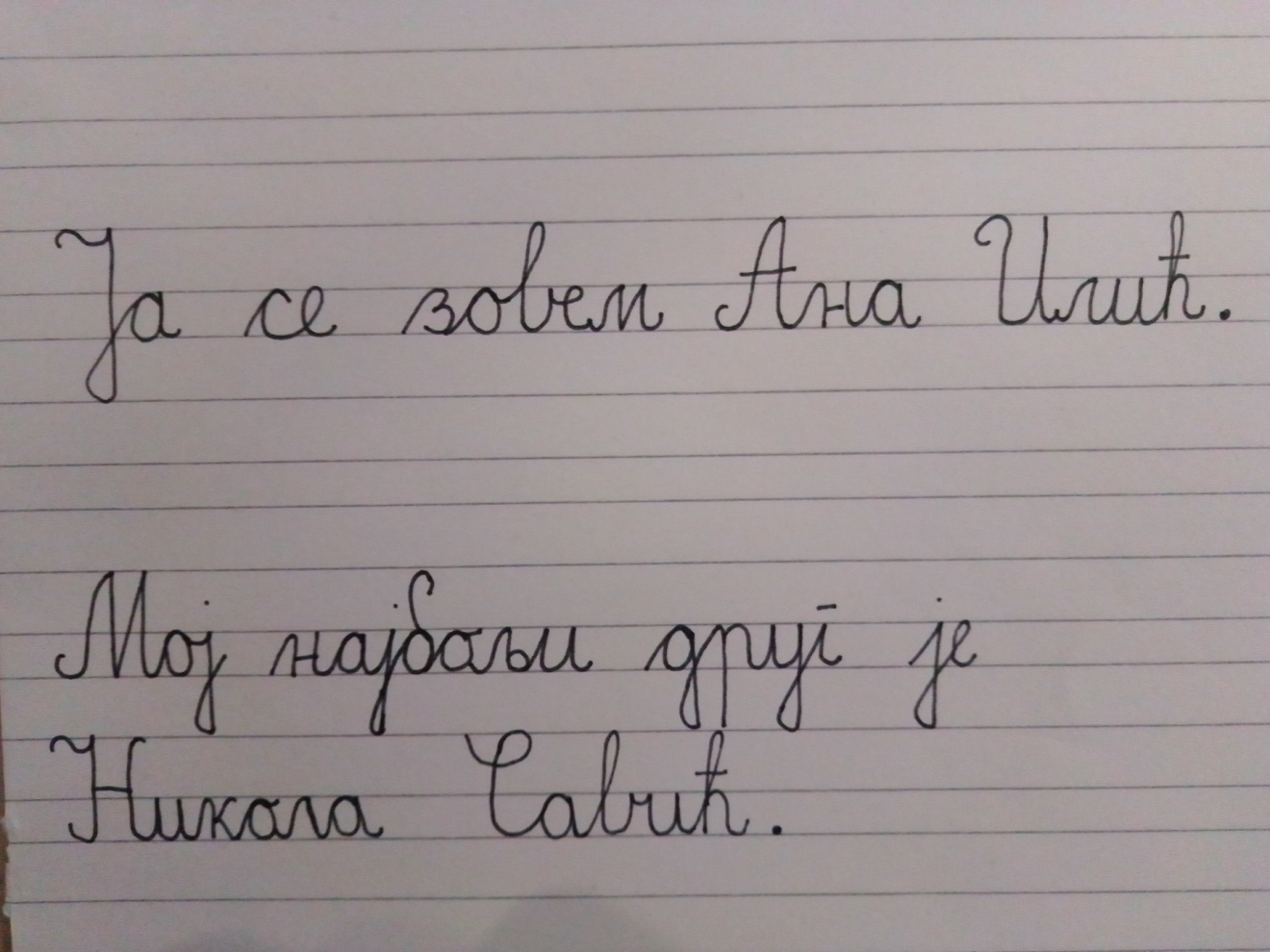 ја се зовем ана илић
мој најбољи друг је никола савић
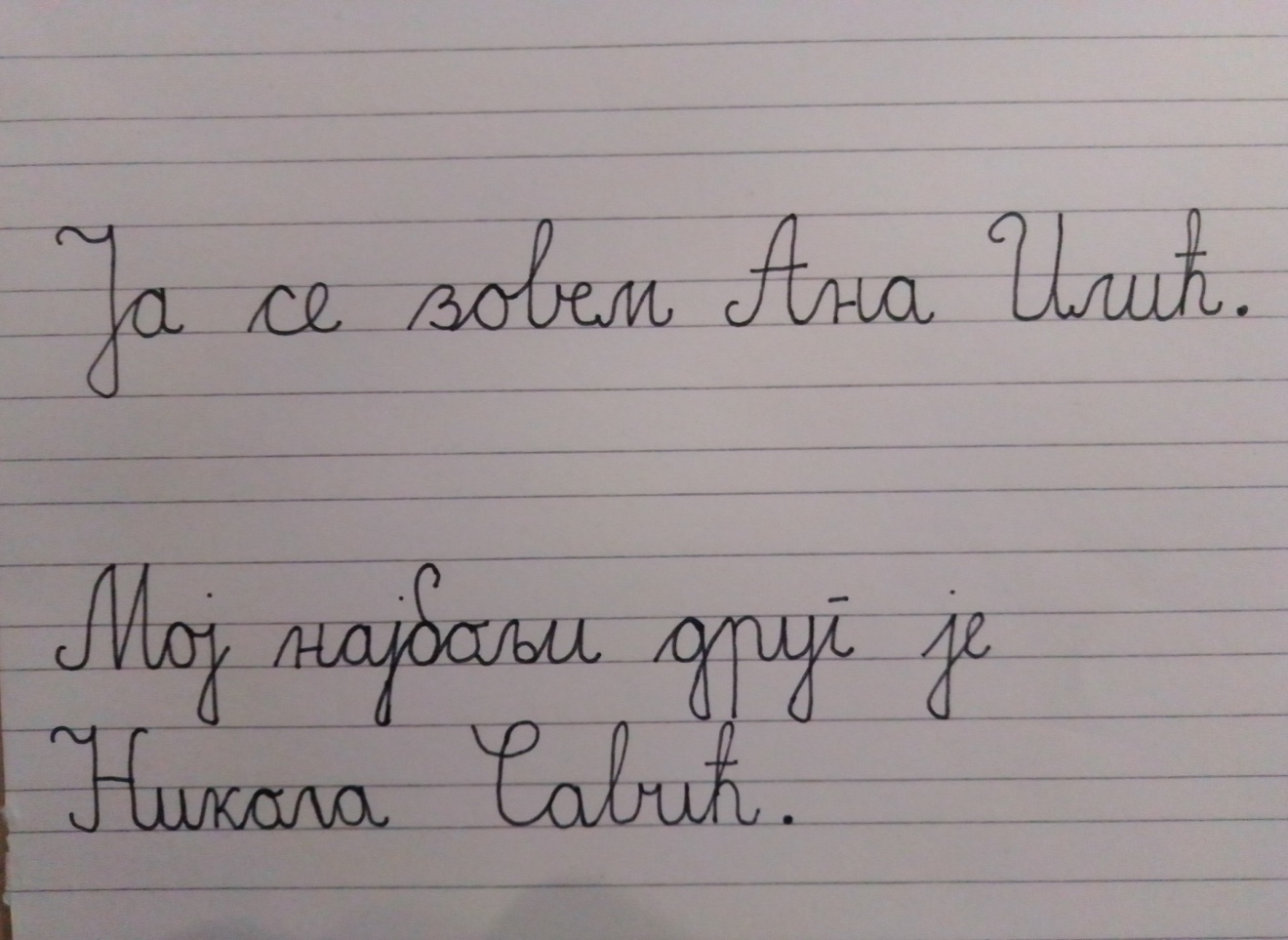 ја идем у основну школу десанка максимовић
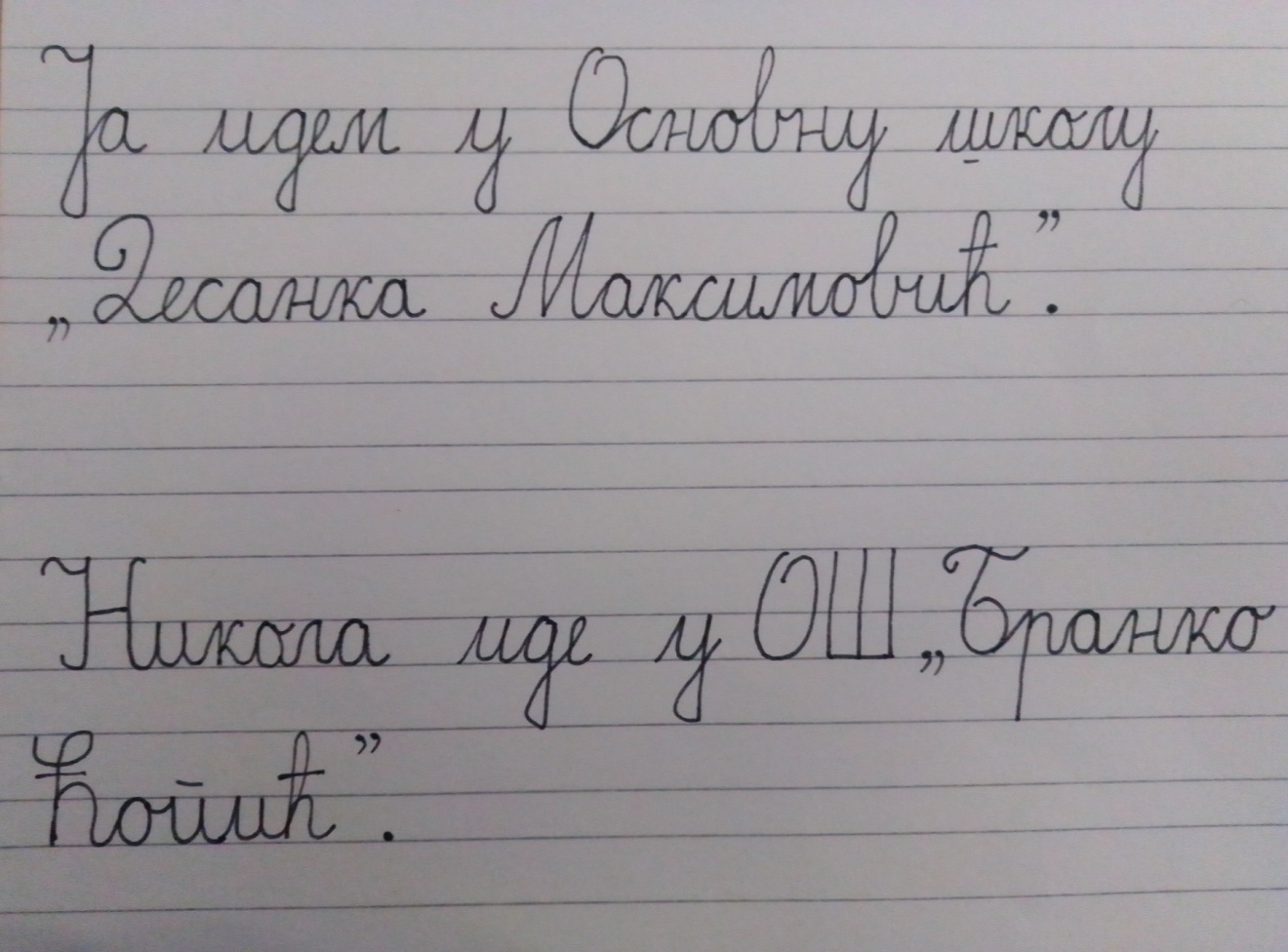 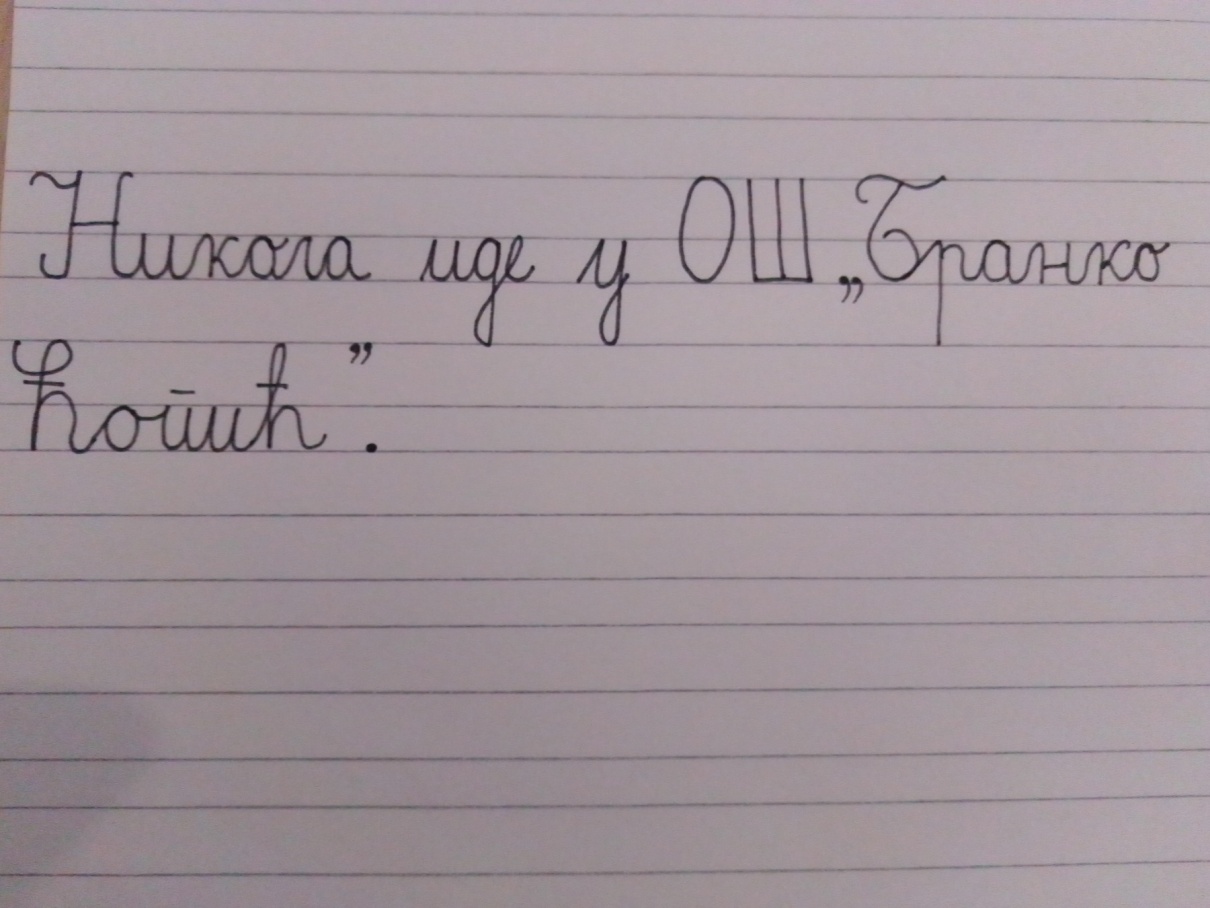 никола иде у ош бранко ћопић
2. Напиши правилно писаним словима сљедеће реченице.
је Ива весела. веома
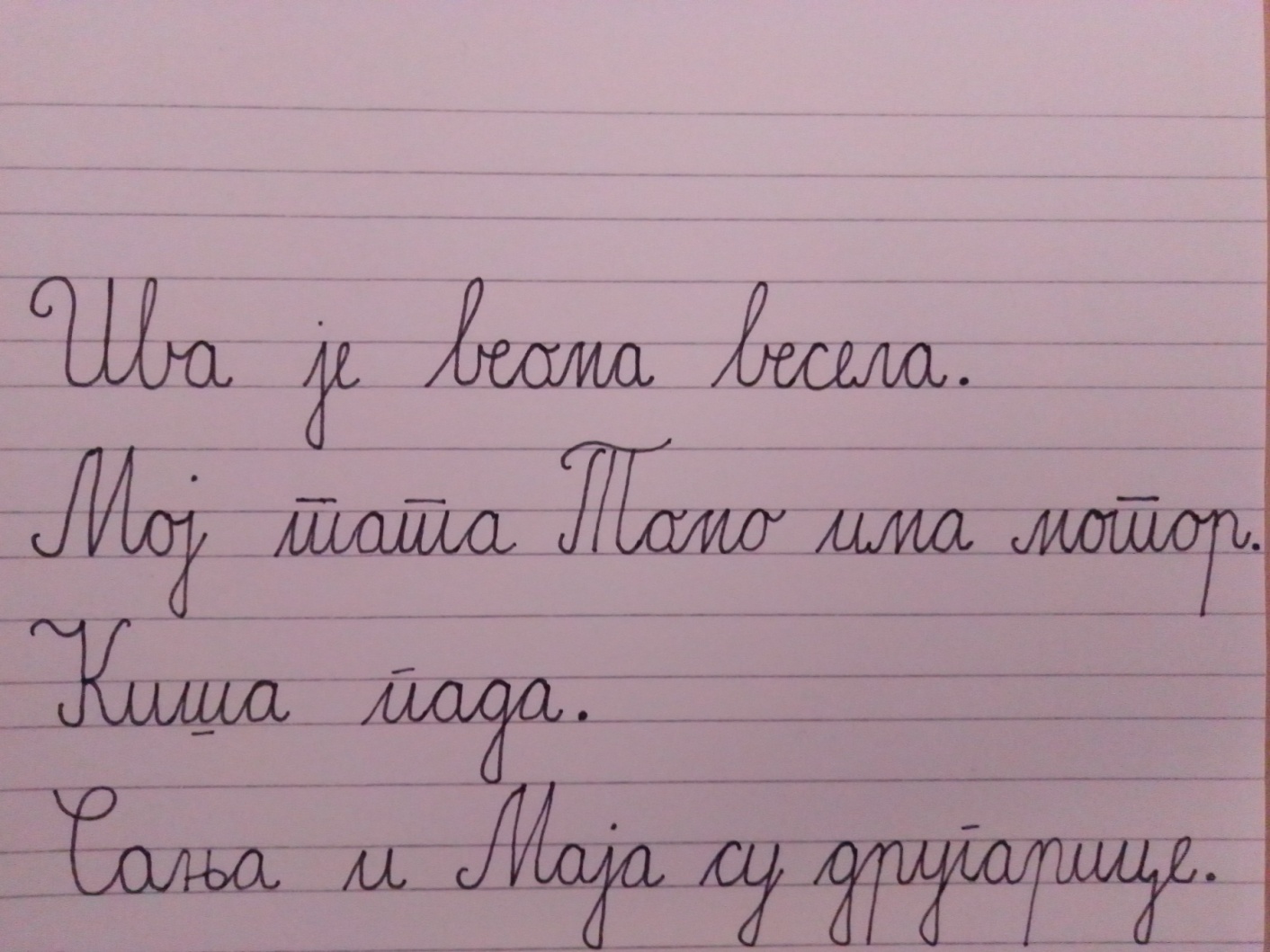 Мој Томо тата мотор. има
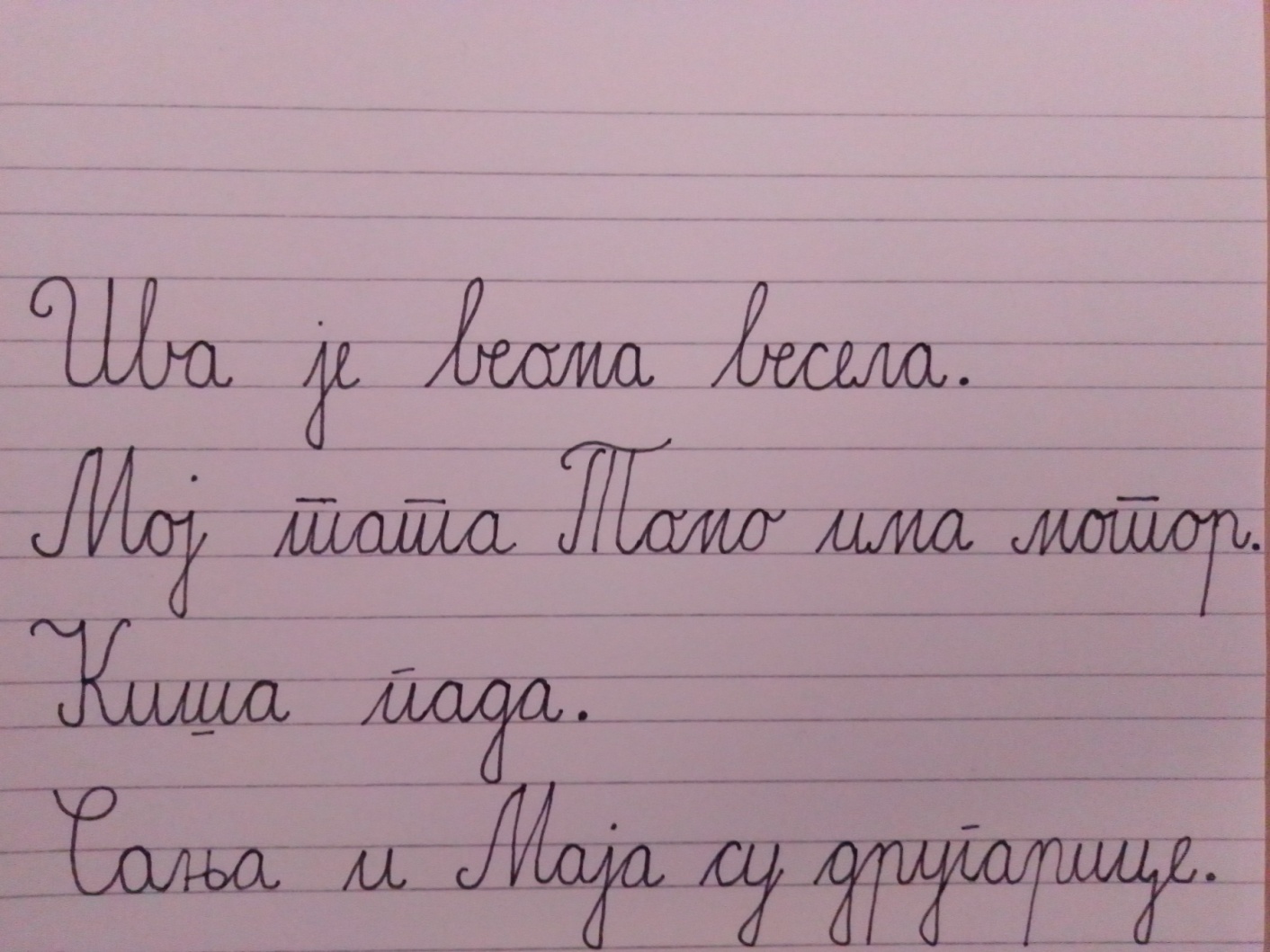 кишапада
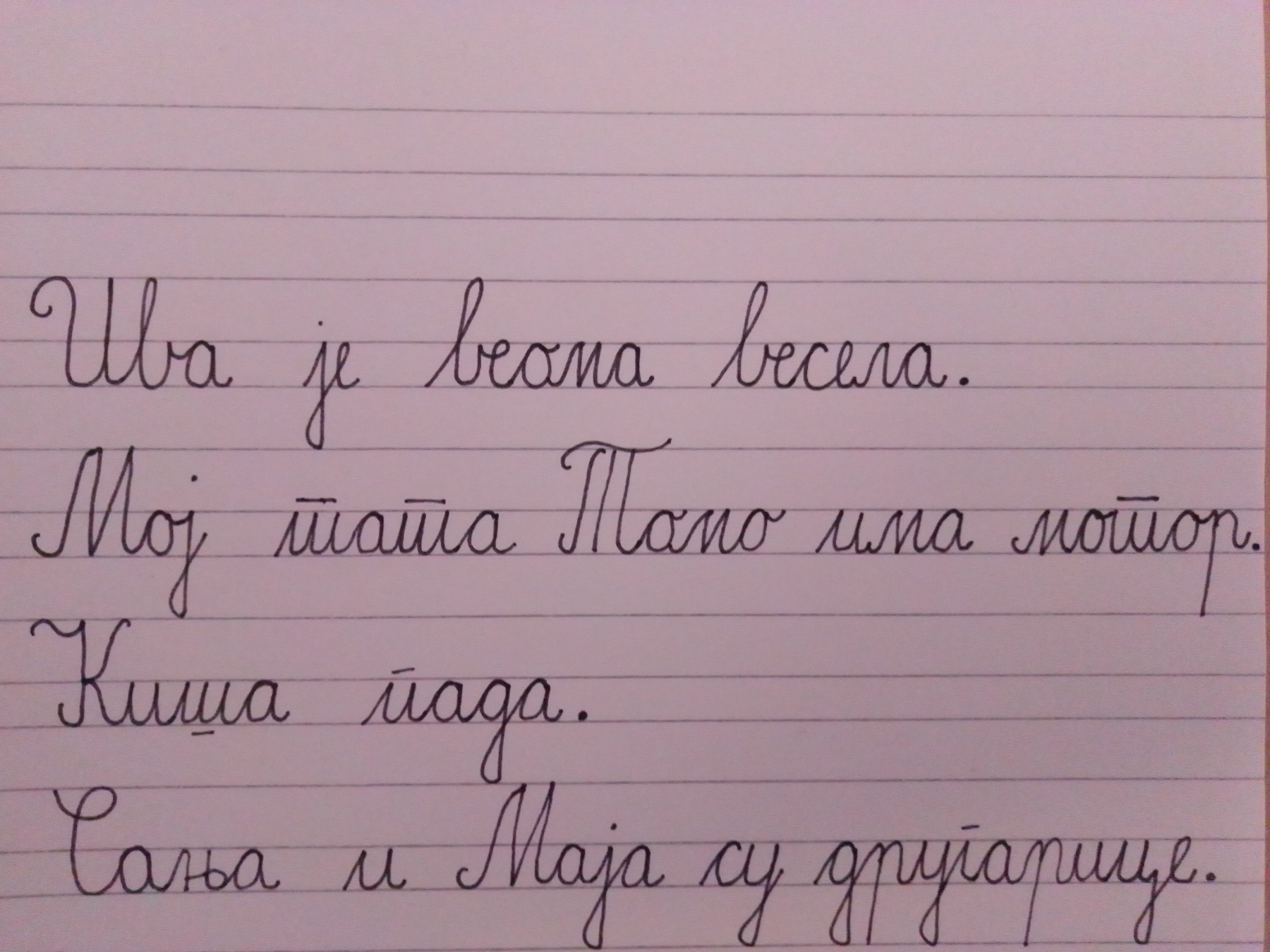 сањаимајасудругарице
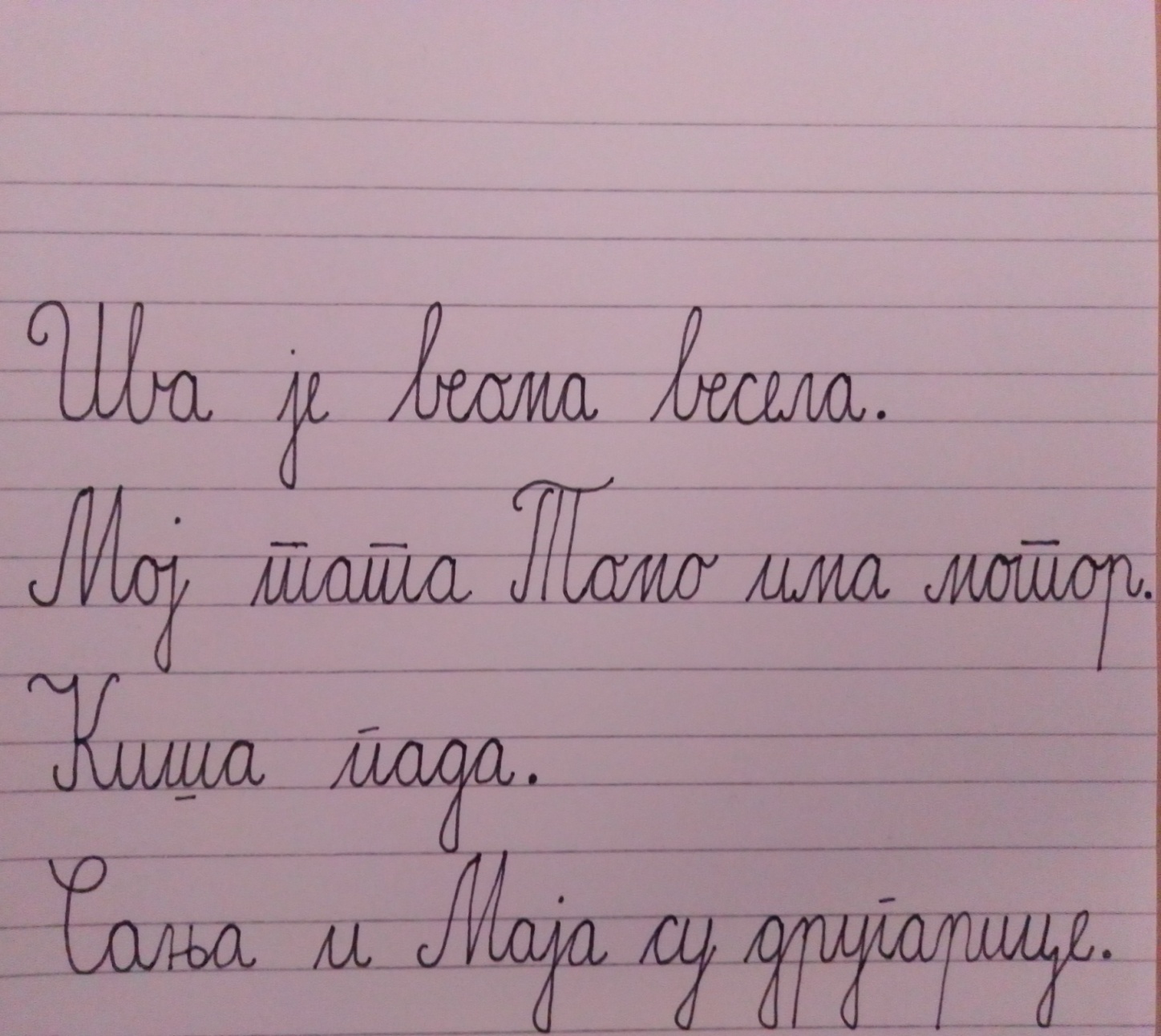